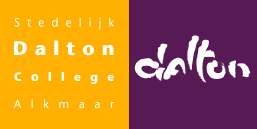 Welkom!
Voorlichting 3 HAVO - 3 VWO -  4TL
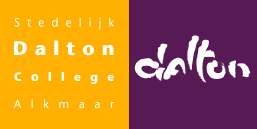 Programma
Opening
Informatie Profielkeuze
Meet & Greet
Vragenronde
01
02
04
03
Door de decaan 
Danaé Middelkoop
Met onze 
bovenbouwleerlingen
Door afdelingsleider 
Dominique Nieuwland
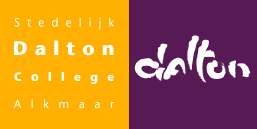 01
Afdelingsleider
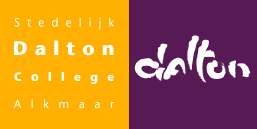 Nudge brief
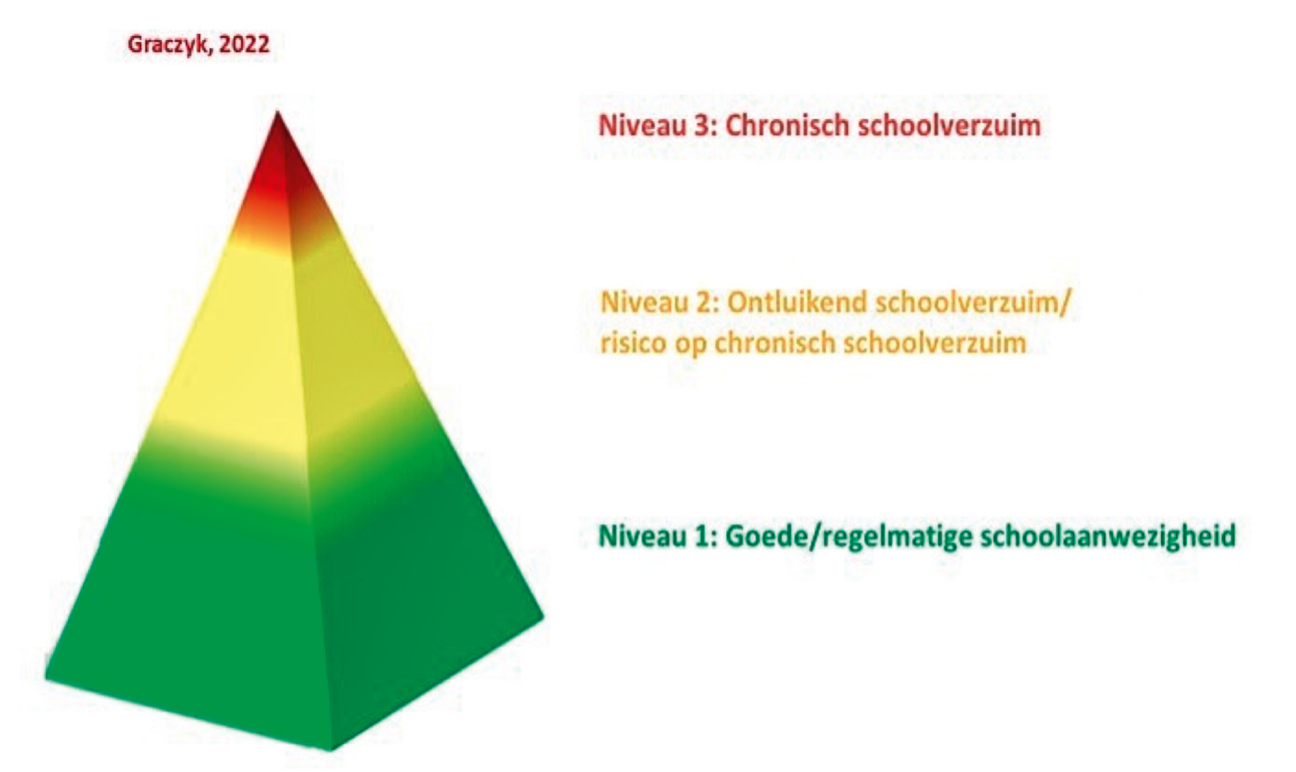 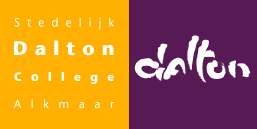 Bevorderingsnormen
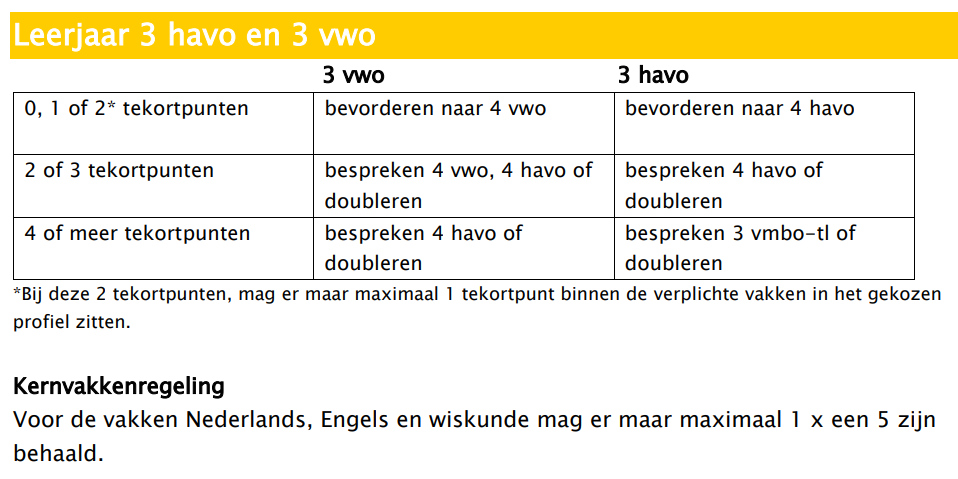 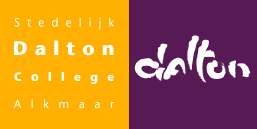 02
Loopbaanoriëntatie- en begeleiding (LOB)
[Speaker Notes: Hartelijk welkom beste ouders en verzorgers naar onze voorlichtingsavond klas 3 havo/vwo 
Voordat ik begin wil ik zeggen dat deze ppt naar u gemaild zal worden, dus u hoeft tussendoor geen foto’s te maken van de dia’s
Ik zal u vandaag informatie geven over LOB, wat staat voor loopbaan oriëntatie- en begeleiding, want uw zoon of dochter zal dit jaar een profielkeuze maken 
Ook wil ik ouders en verzorgers van onze 4tl leerlingen die de overstap willen maken naar 4 havo van harte welkom heten op deze avond, natuurlijk voor uw dubbel spannend omdat uw zoon of dochter ook momenteel in het examenjaar zit 
Als u vragen heeft tussendoor wil ik u toch vragen om ze even te bewaren voor het einde, wellicht dat we namelijk tussendoor al uw vragen beantwoorden 

Laten we snel beginnen..]
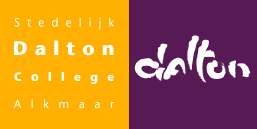 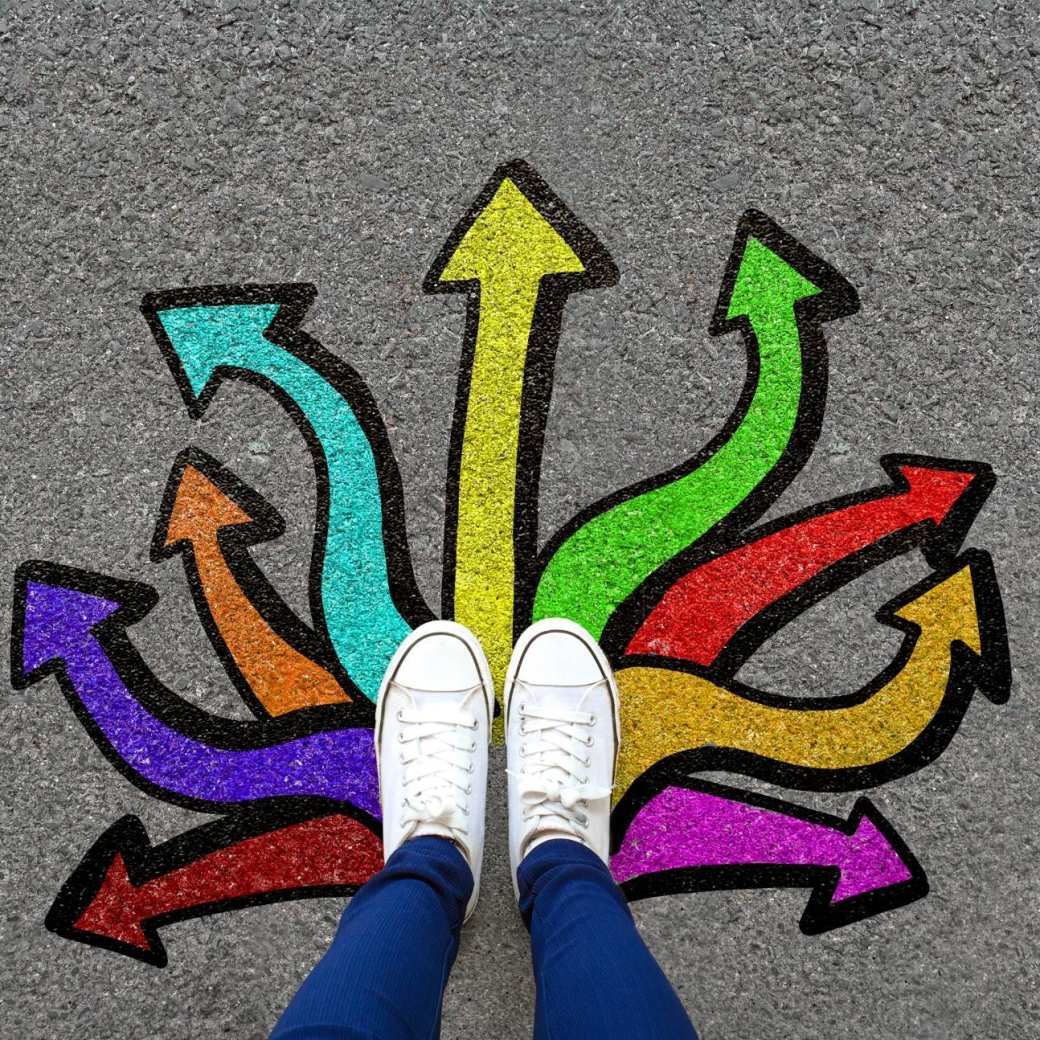 Loopbaanoriëntatie- en begeleiding (LOB)
Loopbaanoriëntatie en begeleiding (LOB) is bedoeld om leerlingen te helpen bij de ontwikkeling van hun loopbaancompetenties 
en bij het maken van keuzes.

HBO: 1100+ opleidingen
WO: 400+ opleidingen
MBO: 500+ opleidingen
[Speaker Notes: Lob is bedoeld om leerlingen te helpen bij de ontwikkeling van hun loopbaancompetenties. Dit jaar gaan onze leerlingen een profielkeuze maken en in de bovenbouw zullen wij aandacht besteden aan het maken van een studiekeuze. 
En dit is nodig, want in Nederland hebben wij meer dan 1100 hbo opleidingen, 400 wo opleidingen en meer 500 mbo opleidingen. 
Het kan dus heel erg lastig zijn en stressvol zijn om een keuze te maken, maar wat belangrijk is is om te onthouden dat de keuzes die onze leerlingen maken niet keuzes zijn die voor altijd zullen gelden.]
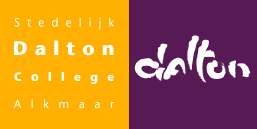 Focus jaar 3: kijken naar jezelf
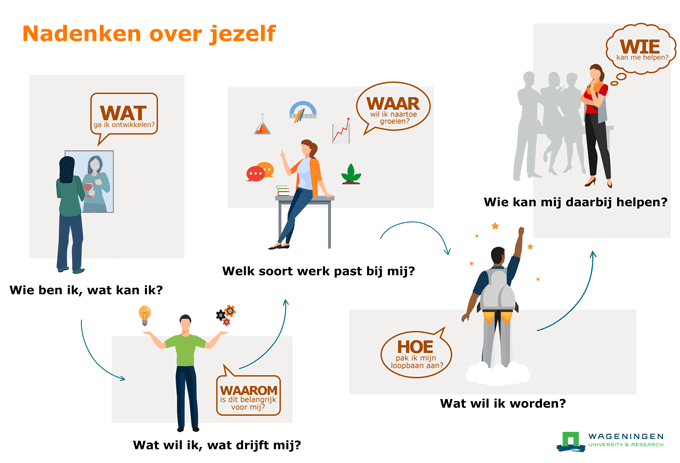 Fase 1: 
Signaleren
Fase 2: 
Oriënteren
Fase 3 & 4: 
Verkennen en verdiepen
Fase 5: 
De knoop doorhakken
[Speaker Notes: Zoals op het plaatje te zien is zal dit jaar zal de focus liggen op: kijken naar jezelf (dus: wie ben ik, wat kan ik, wat vind ik leuk en wat vind ik minder leuk?
Daarnaast is het belangrijk om achter deze antwoorden te komen door te werken vanuit de verschillende LOB fases 
Bij signaleren gaat het eigenlijk om bewustwording dat je een profielkeuze moet maken. Sommige leerlingen gaan hier direct mee aan de slag en anderen vinden het erg lastig en gaan het uitstellen. 
Bij oriënteren gaat het erom dat leerlingen kijken naar de verschillende profielen en hun kwaliteiten. 
Bij verkennen en verdiepen gaan ze kijken naar de verschillende sectoren en de verschillende vakken en waar zij enthousiast van worden.
Uiteindelijk gaan ze de knoop doorhakken, 

De opdrachten in onze nieuwe LOB methode Lyceo en de profielkeuzetest van Talentscan zullen onze leerlingen hierbij helpen, natuurlijk naast alle gesprekken die zij met hun mentoren voeren.]
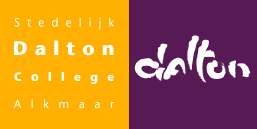 Loopbaanoriëntatie- en begeleiding (LOB)
+    +/-     -
16 januari
Decaan
Nieuwe vakken
Meet & Greet
[Speaker Notes: Herhaling  wat is LOB
Hoe gaat jullie daarmee aan de slag  wat vind ik leuk? Wat zou ik later willen doen? Welk profiel past daarbij
Advies docenten]
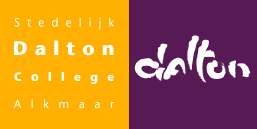 De profielen
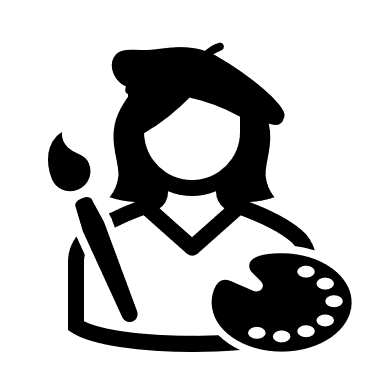 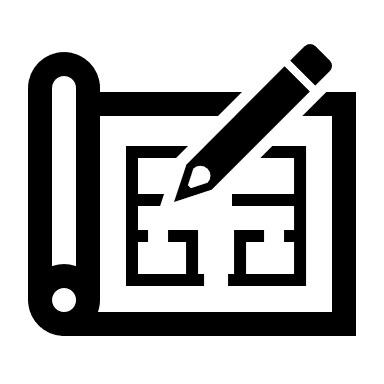 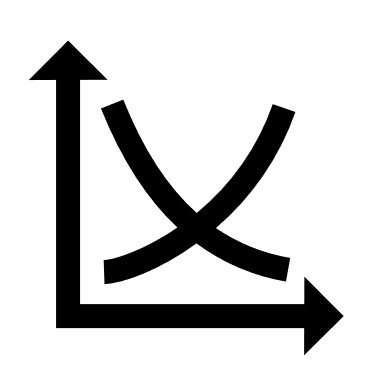 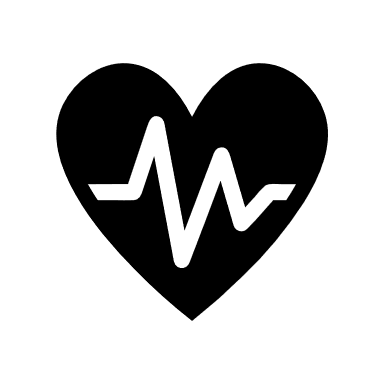 Natuur & Gezondheid
Cultuur & maatschappij
Economie & maatschappij
Natuur & Techniek
[Speaker Notes: Dit zijn de verschillende profielen. 
Uitleg kort per profiel – kwaliteiten, mogelijke studies en beroepen 
CM – Kunst cultuur, dans theater, rechten, communicatie, sociaal werk
EM – Bedrijfskunde, evenmenten organisatie, makelaardij
NG – zorg, verpleegkunde, verloskunde, voeding
NT – technische bedrijfskunde, engineering, bouwkunde, ICT]
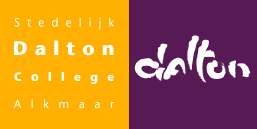 02
Profielkeuzeformulieren
[Speaker Notes: Dan nu de profielkeuzeformulieren -]
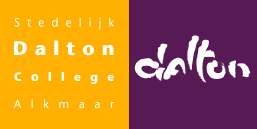 Gemeenschappelijk deel
Nederlands
Engels
Maatschappijleer
Culturele Kunstzinnige vorming
Lichamelijke opvoeding

Moderne vreemde taal	(VWO)
Wiskunde A of B		(VWO)
[Speaker Notes: Wiskunde A – verbanden herkennen en begrijpen
Wiskunde B – abstracter, formules, differentiëren, vergelijkingen]
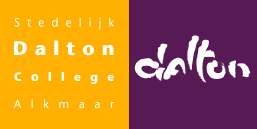 Het HAVO Profielkeuzeformulier
13
[Speaker Notes: Dan kunnen we nu kijken naar het havo profielkeuzeformulier
Ook handig voor de 4tl ouders en ook voor het vwo, omdat de keuzeformulier erg op elkaar lijken
In havo 7 vakken examen – in vwo in 8 vakken]
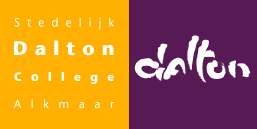 Cultuur en Maatschappij
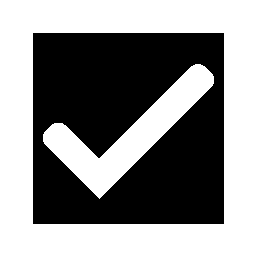 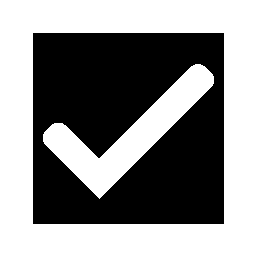 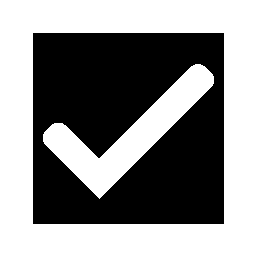 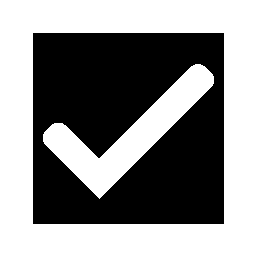 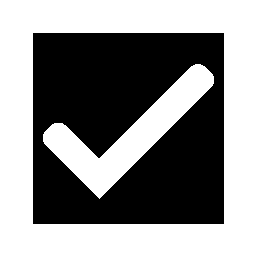 Nederlands, Engels, Maatschappijleer, Culturele Kunstzinnige Vorming, Lichamelijke Opvoeding
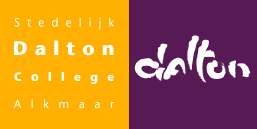 Economie en Maatschappij
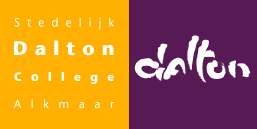 Natuur en Gezondheid
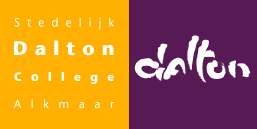 Natuur en Techniek
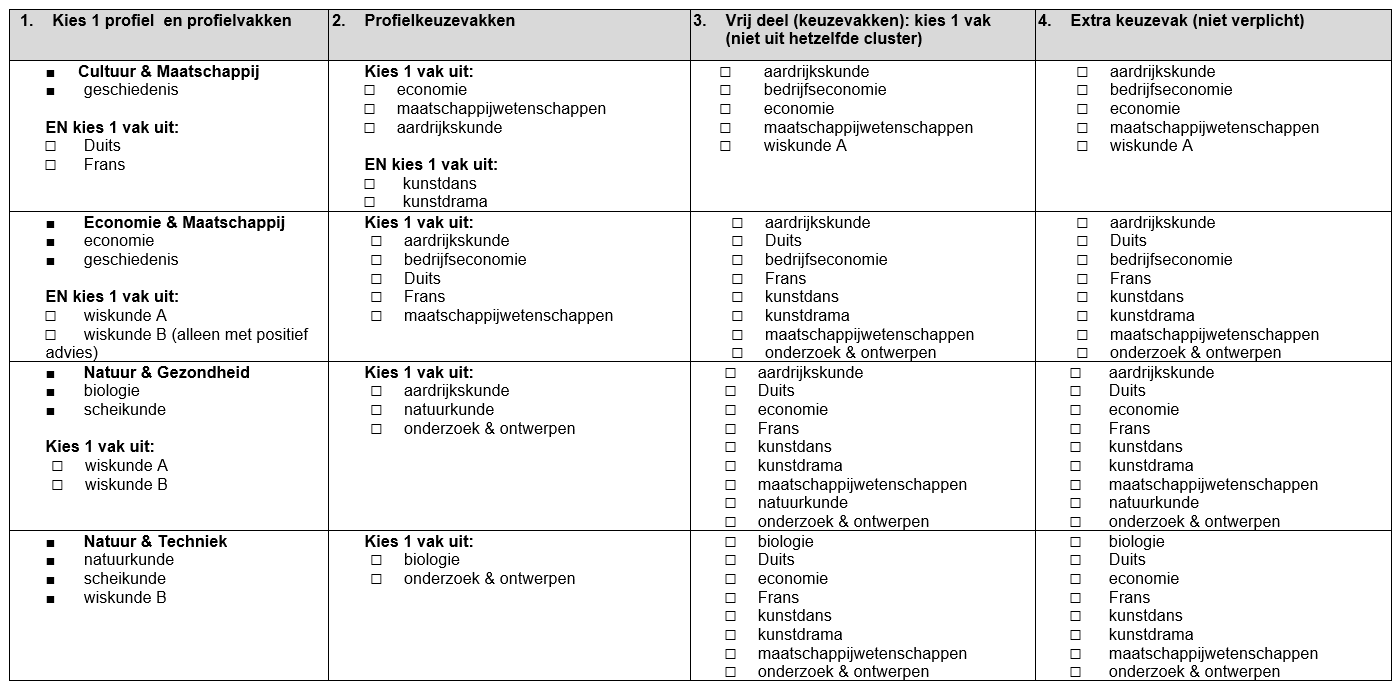 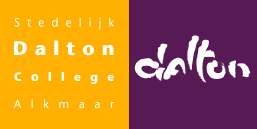 Het VWO Profielkeuzeformulier
[Speaker Notes: Er is een klein verschil als het gaat om het vwo profielkeuzeformulier]
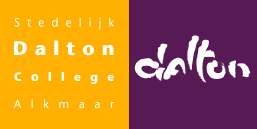 Cultuur en Maatschappij
[Speaker Notes: Wiskunde verplicht extra]
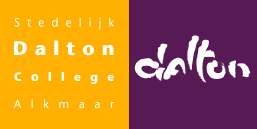 Economie en Maatschappij
[Speaker Notes: Verplicht een extra taal]
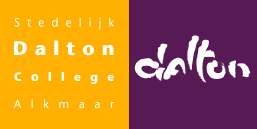 Natuur en Gezondheid
[Speaker Notes: Verschil havo – extra taal]
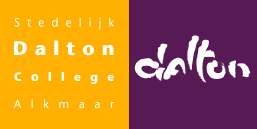 Natuur en Techniek
[Speaker Notes: Verschil havo taal]
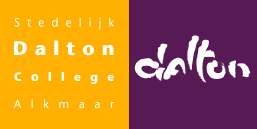 Clustering
Vakken met een cluster
geschiedenis-bedrijfseconomie/scheikunde-natuurkunde-biologie
aardrijkskunde/natuurkunde
wiskunde A/Wiskunde B (B, alleen met positief advies)
kunstdans/kunstdrama/onderzoek & ontwerpen 
Duits/Frans
Vakken zonder cluster
economie
maatschappijwetenschappen
24
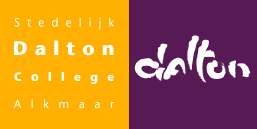 Twee vakken uit hetzelfde cluster?
Bijvoorbeeld: aardrijkskunde/ natuurkunde

Mogelijk, maar alleen als het tweede vak een extra keuzevak is.
Als zelfstudie / in daltonuren.
Zelfstandig afspraken maken met de vakdocent.
Kan vaak niet meegenomen worden in het rooster.
[Speaker Notes: Als een leerling toch wel twee vakken uit dezelfde cluster wil volgen, dan is dat in principe wel mogelijk, maar alleen als het gevolgd wordt als een tweede keuzevak in het vrije deel. 
Omdat we leerlingen niet kunnen inroosteren, dan dient het vak dus als zelfstudie en vaak in daltonuren gevolgd te worden. 
De leerling kan dan met de docent een afspraak maken voor een aangepast programma.]
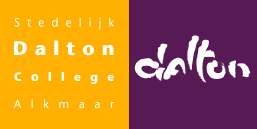 Aanvullende voorwaarden
Zie website Leerlingen en ouders  Belangrijke documenten Regeling cijfergeving en bevorderingsnoremn
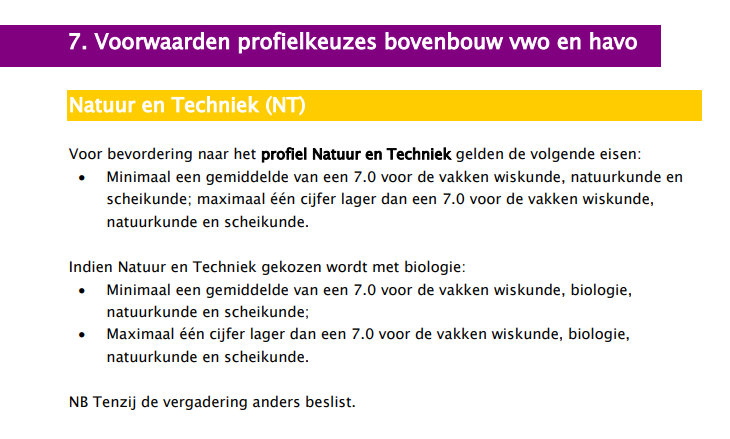 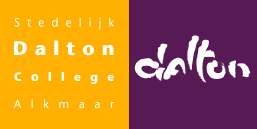 Invullen profiel- en vakkenkeuze
Kan ingevuld worden in Zermelo bij ‘Mijn Keuzepakket’.

Instructie zal per mail worden verstuurd.
[Speaker Notes: De profielkeuze en vakkenkeuze kunnen in Zermelo worden ingevuld vanaf vandaag bij het kopje ‘mijn keuzepakket’
De instructies zullen per mail nog eens worden verstuurd
Mocht u er niet uitkomen, dan kunt u altijd mailen.]
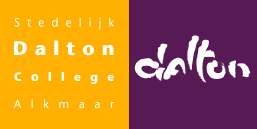 Van vak wisselen in jaar 4?
Leerling vraagt gesprek aan met de decaan via mail(let op: alleen mogelijk tot de herfstvakantie)

Leerling dient ook in gesprek te gaan met mentor en vakdocent 

Goedkeuring van ouders, mentor en vakdocent nodig 
      (ouders kunnen mailen naar: dmiddelkoop@daltonalkmaar.nl) 

Alleen mogelijk als er plek is bij een ander vak

Inhaalwerk in samenspraak met de nieuwe vakdocent
[Speaker Notes: Leerlingen die in jaar 4 zitten en het idee hebben dat ze een verkeerd vak hebben gekozen, hebben nog de mogelijkheid tot de herfstvakantie om van vak te ruilen
Tijdens een gesprek zullen we kijken welk ander vak gevolgd kan worden 
De deadline is tot de herfstvakantie omdat het inhaalwerk anders te veel wordt]
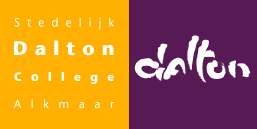 02
TL- Havo overstap
[Speaker Notes: Dan een stukje tl- havo overstap]
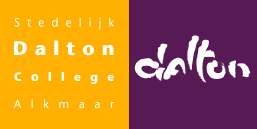 Programma voor onze overstappers
Meet & Greet met leerlingen

Informatie les door de decaan 

Motivatiebrief schrijven tijdens Nederlands

Intakegesprek met de decaan en pakket vaststellen

Doorstroomprogramma vorig schooljaar was een succes:

- Lessen wiskunde
- Lessen Nederlands 
- Lessen Engels
- Lessen leren-leren
- Lessen: hoe kan ik een vraag beantwoorden tijdens een toets?
[Speaker Notes: Sinds de drempelloze overgang van tl naar havo hebben wij een programma opgesteld voor onze leerlingen om de overgang soepeler te laten verlopen
Zo organiseren wij ook een meet & greet met onze tl lln en lln die de overstap al hebben gemaakt om ervaringen uit te delen
Ook zal ik een informatie lesje verzorgen en tijdens het intakegesprek zullen we het pakket vaststellen
Vorig jaar hebben we een pilot doorstroomprogramma gedraaid en dat was een succes. 
Nu al een aantal jaren ga ik in gesprek met de lln die de overstap maken en evalueer ik de belemmeringen met het team die lln ervaren
Aan de hand daarvan hebben we een doorstroomprogramma ontwikkeld.
Hier krijgen lln na hun examenperiode een aantal lessen wiskunde, ned, en, leren-leren en hoe zij het beste vragen kunnen beantwoorden tijdens toetsen.
Hiermee hopen wij dat onze lln de overstap niet als zwaar ervaren, maar dat ze de kennis die nodig is al bezitten.]
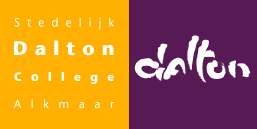 Belangrijk om te weten
Een leerling die doorstroomt met diploma van tl-4 naar havo-4 dient een extra vak te hebben gevolgd.

De leerling volgt het doorstroomprogramma; dit programma start direct na het laatste examen in tl-4 

De vakken wiskunde, natuurkunde, scheikunde, biologie, Frans en Duits kunnen alleen opgenomen worden als deze vakken ook gevolgd zijn in tl-4. 




Deze voorwaarden zijn terug te vinden in het document Regeling Cijfergeving, Beoordeling & Bevorderingsnormen
[Speaker Notes: Belangrijk om te weten en wat ook in onze voorwaarden staat is het volgende;
Een lln dient een extra vak te hebben (nu hebben bijna alle 4tl lln bij ons op school een extra vak, dus dat zit altijd wel goed
Lln volgt het doorstroomprogramma om de overgang soepeler te laten maken 
De vakken wiskunde, nat, sk, bio, duits en frans kunnen alleen worden opgenomen als deze vakken ook gevolgd zijn in 4tl. Dit omdat anders de lln enorm veel kennis mist als de overstap wordt gemaakt. Als een lln een vak mist in het pakket, dan kijken we altijd naar de nieuwe bovenbouwvakken zoals maatschappijwetenschappen en bedrijfseconomie.]
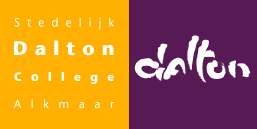 02
Het vervolg
[Speaker Notes: En dan nu een kort stukje over het vervolg, omdat het kiezen van een profielkeuze en vakkenkeuze ook een stukje invloed kan hebben op het vervolg]
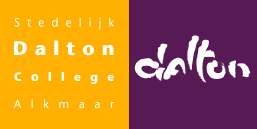 Van 5 havo naar 5 vwo?
Belangrijk om te weten:

Een tweede moderne vreemde taal in het pakket.

Het vak wiskunde in het pakket.

Een extra keuzevak in het pakket.
[Speaker Notes: En ik begin hiermee: de overstap van 5 havo naar 5vwo
Ook dit is een drempelloze overstap waarbij we geen regels hebben over een gemiddelde cijfer,
Maar wel belangrijk is dat een lln een tweede moderne vreemde taal in het pakket neemt: Fr of Du
Het vak wiskunde in het pakket neemt
En een extra keuzevak neemt, omdat op het vwo lln een extra vak hebben]
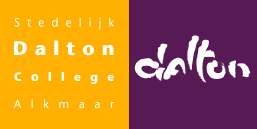 Het MBO
Het Middelbaar Beroepsonderwijs. 

Praktijkgericht leren.

Leerlingen kunnen met een overgangsbewijs van jaar 3 naar jaar 4 havo/vwo toegang krijgen voor een mbo niveau 4 opleiding.

Een mbo niveau 4 opleiding duurt gemiddeld 3-4 jaar (afhankelijk van de opleiding en mbo-school).

Met een mbo niveau 4 opleiding kan een leerling naar het hbo.

KiesMBO
[Speaker Notes: Het mbo: middelbaar beroepsonderwijs is het type onderwijs wat erg gericht is praktijkgericht leren
Lln die een overstapsbewijs hebben van 3 havo naar 4 havo of van 3 vwo naar 4 vwo kunnen de overstap maken naar een niveau 4 mbo opleiding
Zo’n opleiding duurt gemiddeld 3 of 4 jaar (kortere trajecten bestaan ook), en na het mbo kunnen lln de overstap maken naar het hbo
Dit is wellicht ook een optie voor onze lln die praktijkgerichter willen leren. 
Bijna elk profiel mogelijk voor MBO]
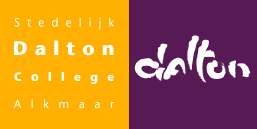 Doorstoomlijsten
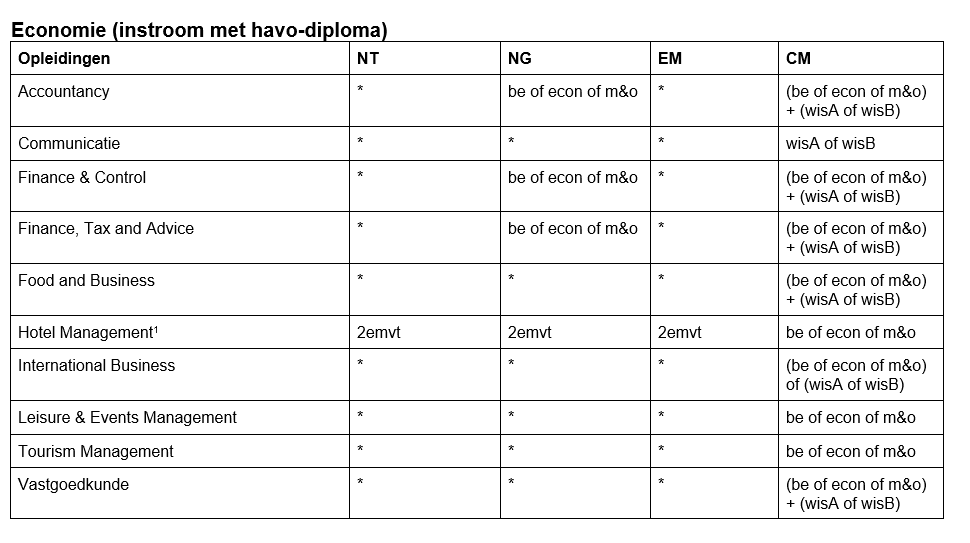 Havo  HBO
Studiekeuze123 


VWO  WO
Studiekeuze123
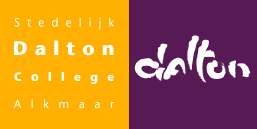 02
Jaaragenda
[Speaker Notes: De jaaragenda]
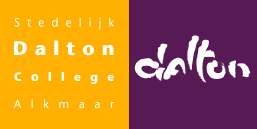 Jaarplanning
12 december: invullen profiel- en vakkenkeuze mogelijk in Zermelo
9-13 december: voorlichting nieuwe vakken bovenbouw
9-13 december: voorlichting decaan
16 januari: advies docenten in Magister
30 januari: voorlopige profielkeuze in Zermelo
Januari/februari: mogelijkheid tot gesprek met de decaan en meet & greet bovenbouwleerlingen
27 februari: definitieve profielkeuze in Zermelo
30 mei: afronden LOB lyceo
[Speaker Notes: 14 december invullen profiel- en vakkenkeuze in zermelo
11 december tot 19 januari zijn de voorlichtingen van de nieuwe bovenbouw vakken
Januari/ februari: is er een meet & greet met bovenbouw lln
Ook zal ik een informatie les geven
Uiterlijk 25 januari vullen docenten een advies in in Magister
Uiterlijk 15 februari zouden we graag de voorlopige keuzes in Zermelo willen hebben
In februari/maart: kunt u of uw zoon/ dochter een gesprek aanvragen als er vragen of onduidelijkheden zijn
Uiterlijk 28 maart zouden we graag de defintieve profielkeuzes willen ontvangen in Zermelo 
En uiterlijk 30 mei maken lln hun lyceo opdrachten af]
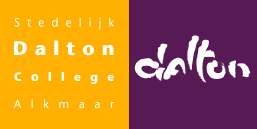 03
Meet & Greet
[Speaker Notes: Dan nu een meet & greet met onze bovenbouw lln]
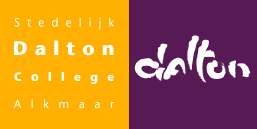 Onze bovenbouw leerlingen
Thijs Hoelen (5H) 

Lina Tesselaar (4V)  

Donna van Kappel (4V)

Barry Pauëlsen (5H)
40
[Speaker Notes: Ik wil ze bij deze graag naar voren roepen

Maud
Thijs
Myrthe
Mert
Gioya
Stijn
Ruben]
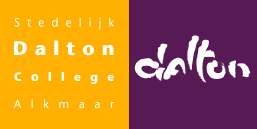 Onderwerpen
[Speaker Notes: De onderwerpen die zij zullen behandelen zijn als volgt:
Allereerst een voorstelrondje 
Vervolgens de profielen 
Het profielkeuzeproces
Vakken in de bovenbouw
En tot slot de bovenbouw en extra activiteiten]
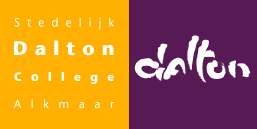 #
Voorstelronde
#
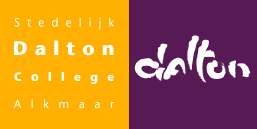 Profielen
Waarom heb je voor dit profiel gekozen?

Waarom trok dit profiel jou?

Heb je nagedacht over de vervolgopleidingen en heeft jouw keuze voor jouw profiel hier ook mee te maken?

Ben je tevreden met jouw profiel?
[Speaker Notes: Waarom heb je voor dit profiel gekozen?

Waarom trok dit profiel jou?

Heb je nagedacht over de vervolgopleidingen en heeft jouw keuze voor jouw profiel hier ook mee te maken?

Ben je tevreden met jouw profiel?]
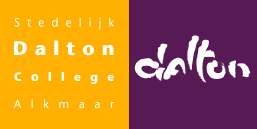 Het profielkeuzeproces
Hoe heb jij het profielkeuzeproces in jaar 3 ervaren?

Wat ging er goed? 

Wat was moeilijk?

Wat vond je fijn en wat vond je minder fijn?
[Speaker Notes: Hoe heb jij het profielkeuzeproces in jaar 3 ervaren?

Wat ging er goed? 

Wat was moeilijk?

Wat vond je fijn en wat vond je minder fijn?]
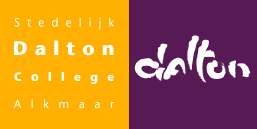 De verschillende vakken
Hoe begon jaar 4 voor jou?

Waar moeten 3e klas leerlingen op letten?

Wat moeten ze zeker doen en wat zeker niet?

Hoe zijn de vakken in de bovenbouw 4 havo?

Zijn er moeilijke vakken / makkelijke vakken?

Hoe is de lesstof voor jou?

Is er een verschil in het lesgeven tussen jaar 3 en 4 HV? En TL?
[Speaker Notes: Hoe begon jaar 4 voor jou?

Waar moeten 3e klas leerlingen op letten?

Wat moeten ze zeker doen en wat zeker niet?

Hoe zijn de vakken in de bovenbouw 4 havo?

Zijn er moeilijke vakken / makkelijke vakken?

Hoe is de lesstof voor jou?

Is er een verschil in het lesgeven tussen jaar 3 en 4? En op TL?]
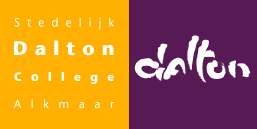 De bovenbouw en extra activiteiten
Toetsuren (woe en vr het 1ste uur)

Clusters

Andere klassen

CKV en maatschappijleer

Het profielwerkstuk

Compensatiepunten

PTA & het toetsrooster

Leerlingresonansgroep













Leerlingenraad

Drama/Dans & kunstgeschiedenis

Grote hoeveelheden stof

Meer moeten toepassen

Havo dag & Academische dag

Excursieweek

Cambridge

Debatclub
[Speaker Notes: Toetsuren (woe en vr het 1ste uur)

Clusters

Andere klassen

CKV en maatschappijleer

Het profielwerkstuk

Compensatiepunten

PTA & het toetsrooster

Leerlingresonansgroep

Leerlingenraad

Drama/Dans & kunstgeschiedenis

Grote hoeveelheden stof

Meer moeten toepassen

Havo dag & Academische dag

Excursieweek

Cambridge

Debatclub]
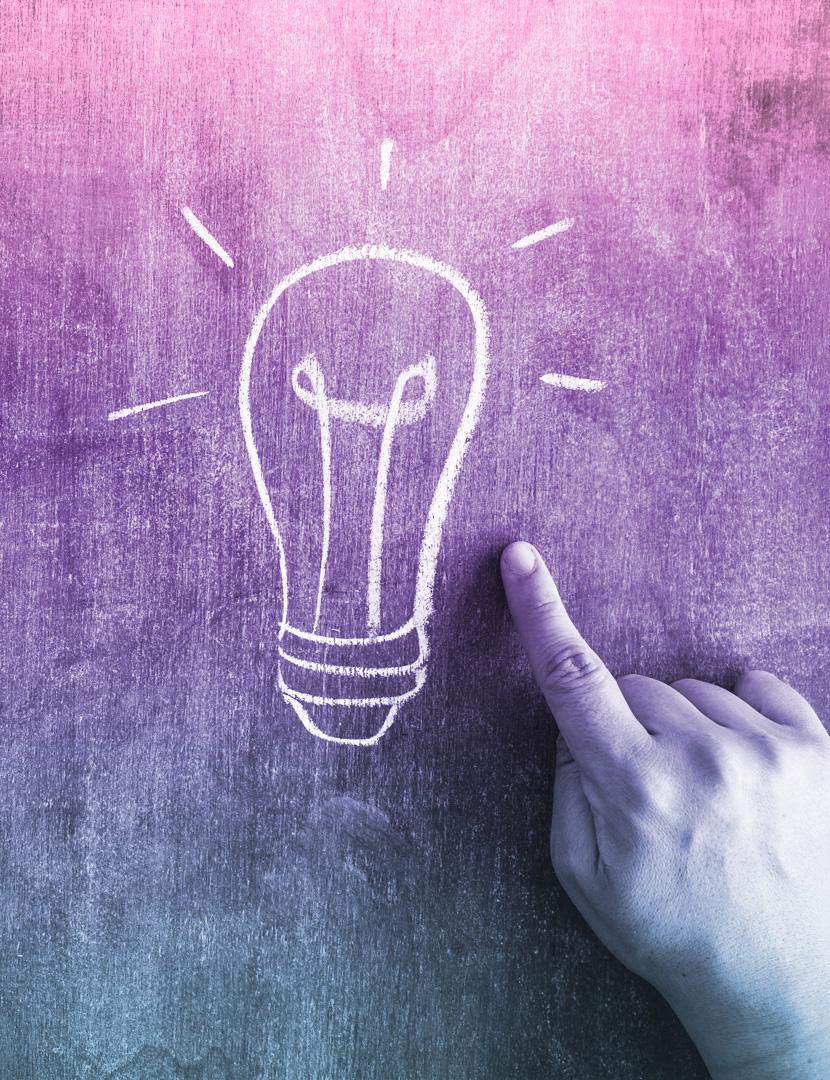 Slotvraag
"
Wat is de beste tip die jullie
aan de derdeklassers
kunnen geven wat betreft
het maken van een
profielkeuze?
[Speaker Notes: Wat is de beste tip die jullie aan de derdeklassers kunnen geven wat betreft het maken van een profielkeuze?]
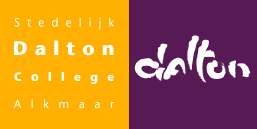 Vragenronde
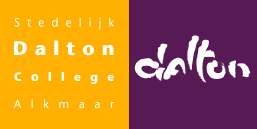 Hartelijk dank voor uw komst!
Afdelingsleider
Decaan
dnieuwland@daltonalkmaar.nl 

danaemiddelkoop@daltonalkmaar.nl